หน่วยที่  3
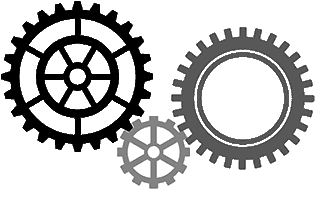 โลหะเหล็กผสม
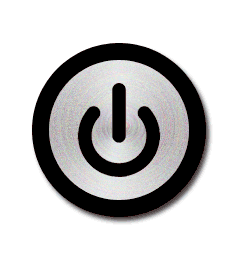 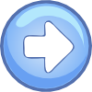 เหล็กกล้าผสม (Alloy Steel)
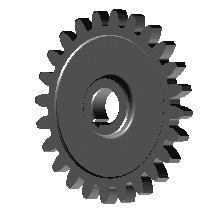 ธาตุผสม  โครเมียม  นิกเกิล  โคบอลต์  ทังสเตน  โมลิบดินัม ฯลฯ
	คุณสมบัติ  แข็งแรง  ทนร้อน  ยืดหยุ่นได้  ชุบแข็งได้  ทนต่อการกัดกร่อนการเสียดสี  การสึกหรอ  ตีขึ้นรูปได้  ตอบสนองต่อแม่เหล็ก  เชื่อมประสานได้ดี
	ชนิด  แบ่งเป็น  2  ชนิดคือ  เหล็กกล้าผสมต่ำ  และเหล็กกล้าผสมสูง
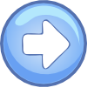 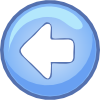 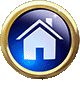 เหล็กกล้าผสมต่ำ
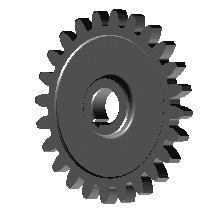 มีคาร์บอนผสมอยู่ประมาณ  0.8 – 1.7 %  และมีธาตุต่างๆผสมอยู่รวมกันไม่เกิน  5 %  โดยทั่วไปนิยมนำไปชุบแข็งก่อนการใช้งานด้วยอุณหภูมิประมาณ  780 – 830 º C   ใช้ทำเครื่องมือที่ใช้งานในความร้อนไม่เกิน  400 º C   ได้แก่  รีมเมอร์กว้านรู  แบบพิมพ์อัดขึ้นรูป  เครื่องมือทำเกลียว  เครื่องมือดึงเหล็ก ฯลฯ
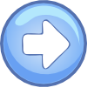 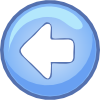 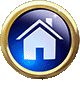 ภาพที่  3.1  ผลิตภัณฑ์ที่ผลิตจากเหล็กกล้าผสมที่มา http://kintiew.exteen.com/20141120/entry
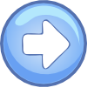 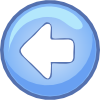 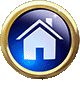 เหล็กกล้าผสมสูง
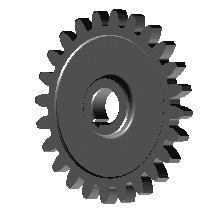 ประกอบด้วยเหล็กกล้าชนิดต่าง ๆ ดังนี้
เหล็กกล้าไร้สนิม(Stainless Steel)
ชื่อทั่วไปเรียกว่าสแตนเลส
มีธาตุผสมโครเมียมและนิกเกิลเป็นหลัก  และมีสารอื่นเล็กน้อย
ผิวมันวาว  สดใส  ไม่เป็นสนิม  ทนร้อน  ทนการกัดกร่อนได้ดี  ไม่ทำปฏิกิริยากับสารเคมี  มีความแข็งแรงและมีความเหนียว
นิยมใช้ผลิตเป็นของใช้ในชีวิตประจำวัน เช่น อุปกรณ์เครื่องครัว
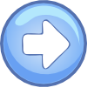 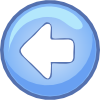 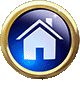 เหล็กกล้ารอบสูง (High Speed Steel)
มีธาตุผสม  ทังสเตน  โครเมียม  วาเนเดียม  คาร์บอน
มีความแข็งแรง  ทนทานต่อการเสียดสีที่รอบสูง  ทนความร้อนได้ดี
นิยมใช้ทำเครื่องมือตัดรอบสูงและเครื่องมือตัดคุณภาพสูง  เช่น  ดอกสว่าน  มีดกัด  มีดกลึง  มีดใส  ใบเลื่อยตัดเหล็ก  อุปกรณ์ทำเกลียว  และอุปกรณ์ตัดคุณภาพสูง
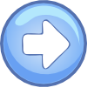 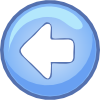 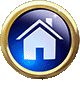 ภาพที่  3.2  ชุดเครื่องครัวที่ผลิตจากเหล็กกล้าไร้สนิมที่มา http://bdstn.com/vai-tro-cua-nhom-trong-xay-dung-va-noi-that-dt82989.html
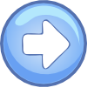 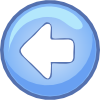 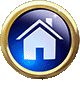 ภาพที่  3.3  ชุดดอกสว่านที่ผลิตจากเหล็กกล้ารอบสูงที่มา http://www.axminster.co.uk/ig2-4-fluted-carbide-end-mill-set-504853
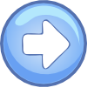 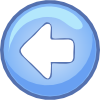 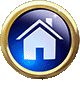 เหล็กกล้าผสมความแข็งแรงสูง(High Strength Alloy Steel)
มีความแข็งแรง  ใช้งานได้โดยไม่ต้องชุบแข็ง  แต่ไม่กันสนิม
นิยมใช้ทำชิ้นส่วนของเครื่องจักรโดยลดขนาดให้เล็กลง  ทำให้น้ำหนักของเครื่องจักรลดลง  แต่ประสิทธิภาพการใช้งานยังคงเดิม  เช่น  ปั้นจั่น  อุปกรณ์การเกษตร  ตัวถังรถยนต์  รถใช้งานหนัก  ล้อรถไฟ
เหล็กกล้าทนแรงดึงสูง(High Tensile Alloy Steel)
เป็นเหล็กกล้าคาร์บอนต่ำ  มีส่วนผสมของนิกเกิล  1.5 %  และโครเมียม  1.25 %
นิยมใช้ในงานที่ต้องทนแรงดึงและความแข็งแรงสูง  เช่น  ชิ้นส่วนเครื่องจักรกล  เฟืองเกียร์  เพลาส่งกำลัง  ตะขอตู้รถไฟ  ตะขอรถพ่วง
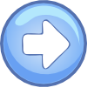 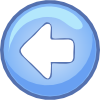 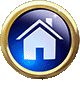 ภาพที่  3.4  ชุดอุปกรณ์การเกษตรที่ผลิตจากเหล็กกล้าผสมความแข็งแรงสูงที่มา http://toolforgardening.com/things-that-should-be-on-the-list-of-your-garden-supply/
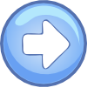 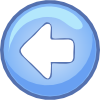 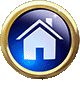 ภาพที่  3.5  ชิ้นส่วนเครื่องจักรกลที่ผลิตจากเหล็กกล้าทนแรงดึงสูงที่มา http://united-gears.com/transmission-timing-gears-india.html
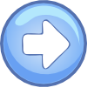 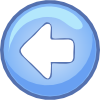 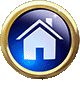 เหล็กกล้าทนการสึกหรอ  (Wear Resisting Steel)
เรียกอีกชื่อว่าเหล็กกล้าแมงกานีส
มีความแข็ง  เหนียว  ทนการเสียดสี  ทนความร้อน  ทนแรงกระแทกได้ดี  มีการสึกหรอน้อย
มีส่วนผสมของแมงกานีส  10 – 14 %  ซิลิกอน  0.5 – 1 %
ก่อนใช้งานต้องชุบแข็งก่อน  นิยมใช้ทำเป็นชิ้นงานสำเร็จโดยไม่ต้องเจาะ  กลึง  ตัด  ใส  เพราะทำได้ยาก  ใช้ทำรางรถไฟ  หัวตอกปั้นจั่น  ตะแกรงเหล็ก  เครื่องมือขุดแร่  เครื่องมือโม่หิน ฯลฯ
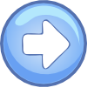 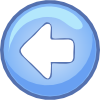 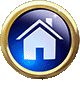 ภาพที่  3.6  ชุดเครื่องเจาะคอนกรีตที่ผลิตจากเหล็กกล้าทนการสึกหรอที่มา http://www.compressedaircentre.com/product/rodcraft-stone-concrete-air-hammer-with-5-chisels/
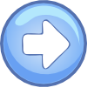 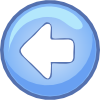 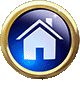 เหล็กกล้าหล่อผสม
เป็นเหล็กกล้าที่นำมาหล่อผสมกับธาตุโครเมียม  ซิลิกอน  แมงกานีส  โมลิบดีนัม  ทังสเตน ฯลฯ  ให้มีคุณสมบัติ  แข็งแรง  เหนียว  ชุบแข็งได้
นิยมใช้ผลิตชิ้นส่วนเครื่องจักรกลทั่วไป  และเครื่องจักรกลการเกษตร
เหล็กก้านลิ้น
มีส่วนผสมของคาร์บอน  ซิลิกอน  โครเมียม  นิกเกิล  และทังสเตน
เป็นเหล็กที่สามารถทนความร้อน  และคงความแข็งแรงที่อุณหภูมิสูง  ทนการกัดกร่อนได้ดี
ใช้ทำลิ้นไอดีไอเสียในเครื่องรถยนต์
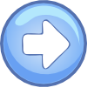 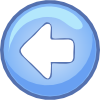 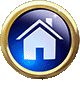 เหล็กสปริง
มีส่วนผสมของซิลิกอน  และแมงกานีสเป็นหลัก  โครเมียม  นิกเกิล  โมลิบดีนัม  และวาเนเดียมเป็นส่วนผสมประกอบ
เป็นเหล็กที่มีความแข็ง  เหนียว  ยืดหยุ่นตัวได้ดี
ก่อนใช้งานต้องชุบแข็งและนำไปอบเหนียวเสียก่อน  นิยมใช้ทำคอยล์สปริงรถยนต์  แหนบรถยนต์  และสปริงต่างๆ
เหล็กแม่เหล็กถาวร
มีส่วนผสมของอลูมิเนียม  นิกเกิล  โคบอลต์  ไททาเนียม  และคาร์บอนบางส่วน
เป็นเหล็กที่มีคุณสมบัติเป็นแม่เหล็กถาวร  สามารถดูดหรือผลักเหล็กได้
ใช้ทำทุ่นเหล็กในมอเตอร์ขนาดเล็ก  ลำโพงวิทยุ  แม่เหล็กทดลองในห้องวิทยาศาสตร์ ฯลฯ
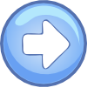 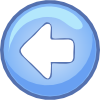 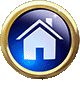 ภาพที่  3.7  งานเหล็กสปริงที่มา http://shop.srmclassicbikes.com/product-category/cylinder-head-and-rocker-boxes?page=16
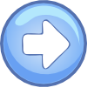 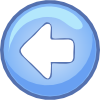 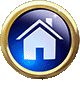 เหล็กหล่อผสม (Alloy Cast Iron)
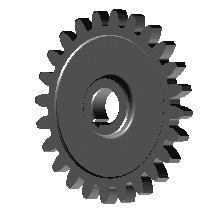 เหล็กหล่อผสมทนร้อน
เป็นเหล็กหล่อที่มีความแข็งแรงที่อุณหภูมิสูง
มีส่วนผสมของซิลิกอนเป็นหลัก  ส่วนโครเมียมและอลูมิเนียมผสมลงไปเพื่อให้ไม่ให้เหล็กเป็นสนิมเมื่อใช้งานที่อุณหภูมิสูง
นิยมใช้ทำท่อไอเสียรถยนต์  ท่อทนความร้อนและแรงดันสูง  ชิ้นส่วนเตาอบ  ชิ้นส่วนเตาแก๊ส ฯลฯ
เหล็กหล่อผสมทนการสึกหรอ
เป็นเหล็กหล่อที่ทนการเสียดสี  ทนแรงกระแทกและแรงดึงได้ดี  มีการสึกหรอน้อย
มีส่วนผสมของโครเมียม  10 – 30 %  คาร์บอน  2 – 35 %  นิกเกิลและโมลิบดีนัมบางส่วน
นิยมใช้ทำอุปกรณ์และเครื่องมือเหมืองแร่  เครื่องมือผลิตปูนซีเมนต์  เครื่องมือโม่หิน  ลูกบดในเครื่องจักรกล ฯลฯ
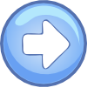 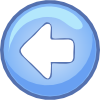 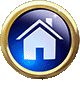 เหล็กหล่อผสมทนการกัดกร่อน
เป็นเหล็กหล่อที่สามารถทนกรดชนิดต่างๆ  ทนการกัดกร่อนจากน้ำทะเลได้ดี
มีส่วนผสมของนิกเกิล  หรือซิลิกอนเป็นหลัก  มีคาร์บอน  2 – 4 %  และมีโมลิบดีนัม  โครเมียม  ทองแดงอยู่บางส่วน
นิยมใช้ทำท่อสำหรับส่งน้ำมัน  แก๊ส  หรือท่อเดินสายไฟในทะเล  ข้อต่อที่ต้องทนเกลือ  ทนน้ำเค็ม  อุปกรณ์เดินเรือทะเล  อุปกรณ์ชิ้นส่วนในงานอุตสาหกรรมเคมี ฯลฯ
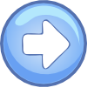 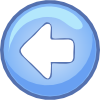 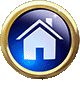 ตารางที่  3.1  แสดงกลุ่มโลหะผสม
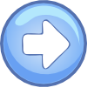 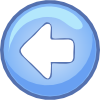 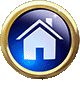 ตัวอย่างการอ่านสัญลักษณ์ตามมาตรฐานผสม
15 Cr 3		คือ  เหล็กผสมโครเมียม  มีส่วนผสมของคาร์บอน  			(C)  =  15/100  =  0.15 %
			โครเมียมผสม  (Cr)  =  3/4  =  0.75 %  (เพราะว่า  Cr  อยู่		ในหมู่โค้ดโลหะที่หารด้วย  4)
24 Cr Mo 54	คือ  เหล็กผสมโครเมียมและโมลิบดินัม  มีส่วนผสมของ		คาร์บอน  (C)  =  24/100  =  0.24 %
			โครเมียมผสม  (Cr)  =  5/4  =  1.25 %  
			โมลิบดีนัม  (Mo)  =  4/10  =  0.4 % (เพราะว่า  Mo  อยู่		ในหมู่โค้ดโลหะที่หารด้วย  10)
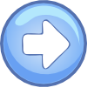 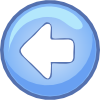 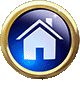 15 Cr 3E	คือ  เหล็กผสมโครเมียม  มีส่วนผสมของคาร์บอน  			(C)  =  15/100  =  0.15 %
			โครเมียมผสม  (Cr)  =  3/4  =  0.75 %  และเป็นเหล็กที่ชุบ		แข็งได้(เพราะว่า  E  เป็นสัญลักษณ์แทนเหล็กที่ชุบแข็งได้)
เหล็กผสมที่มีอักษร X อยู่ข้างหน้า  มีชื่อเรียกว่าเหล็กผสมสูง ให้คาร์บอนหารด้วย  100  ส่วนโลหะผสมอื่นๆไม่ต้องหาร  ตัวอย่างเช่น
X 10 Cr Ni 188	คือ  เหล็กผสมโครเมียมและนิกเกิล  มีส่วนผสมของ		คาร์บอน (C)  =  10/100  =  0.10 %
			โครเมียมผสม  (Cr)  =  18 %  
			นิกเกิล  (Ni)  =  8 %
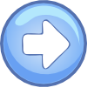 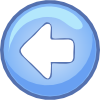 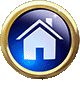 มาตรฐานเหล็กของอเมริกา  (American Iron and Steel Institute – AISI)
โค้ดตัวเลขสองตัวแรกของเหล็กตามมาตรฐาน  AISI
10XX   คือ  เหล็กคาร์บอนธรรมดา
11XX   คือ  เหล็กคาร์บอนที่เหมาะกับงานปาดผิว
13XX   คือ  เหล็กผสมแมงกานีส
23XX   คือ  เหล็กผสมนิกเกิล
33XX   คือ  เหล็กผสมโครเมียมและนิกเกิล
40XX   คือ  เหล็กผสมโมลิบดีนัม
41XX   คือ  เหล็กผสมโมลิบดีนัมและโครเมียม
43XX   คือ  เหล็กผสมโมลิบดีนัม  โครเมียม และนิกเกิล
46XX   คือ  เหล็กผสมโมลิบดีนัม  และนิกเกิล(ผสมนิกเกิลมากกว่า  1.83 %)
48XX   คือ  เหล็กผสมโมลิบดีนัม  และนิกเกิล(ผสมนิกเกิล = 3.50 %)
51XX   คือ  เหล็กผสมโครเมียม
61XX   คือ  เหล็กผสมโครเมียมและวาเนเดียม
7XXX  คือ  เหล็กผสมโครเมียมและวุลเฟรม(ทังสเตน)
9XXX  คือ  เหล็กผสมซิลิกอนและแมงกานีส
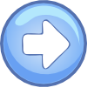 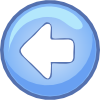 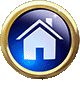 หลักการอ่านโค้ดมาตรฐานเหล็กอเมริกา
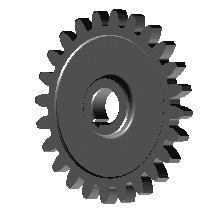 เลขหลักที่หนึ่งบอกชนิดของเหล็กว่าเป็นเหล็กผสมโลหะอะไรบ้าง
เลขหลักที่สองบอกปริมาณเปอร์เซ็นต์ส่วนผสมโลหะของเลขหลักที่หนึ่ง
เลขสองหลักสุดท้ายบอกส่วนของคาร์บอนในเหล็กเป็นจำนวนเปอร์เซ็นต์คาร์บอนที่หารด้วย  100
ตัวอย่าง
AISI	1020(เหล็ก  1020)  หมายความว่า
		1  คือ  เหล็กคาร์บอนธรรมดา
		0  คือ  ปริมาณส่วนผสมในเหล็กไม่มี
		20  คือ  ปริมาณคาร์บอนที่ผสมในเหล็ก  C = 20/100 = 0.20 %
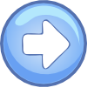 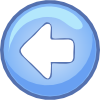 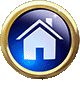 ตัวอย่าง(ต่อ)
AISI	1030(เหล็ก  1030)  หมายความว่า
		1  คือ  เหล็กคาร์บอนธรรมดา
		0  คือ  ปริมาณส่วนผสมในเหล็กไม่มี
		30  คือ  ปริมาณคาร์บอนที่ผสมในเหล็ก  C = 30/100 = 0.30 %		
AISI	2340(เหล็ก  2340)  หมายความว่า
		2  คือ  เหล็กผสมนิกเกิล
		3  คือ  ปริมาณส่วนผสมของนิกเกิลในเหล็ก = 3 %
		40  คือ  ปริมาณคาร์บอนที่ผสมในเหล็ก  C = 40/100 = 0.40 %
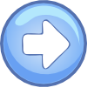 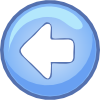 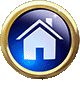 มาตรฐานอุตสาหกรรมของญี่ปุ่น (Japanese Industrial Standards – JIS)
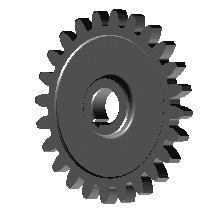 แยกเหล็กตามลักษณะประเภทของงานที่ทำ  ผู้ผลิตนิยมเทียบกับมาตรฐานของอเมริกาและเยอรมัน
ประเภทเหล็กแผ่นและเหล็กแท่ง
JIS G 3101  เหล็กรีดสำหรับโครงสร้างทั่วไป(SS)
JIS G 3103  เหล็กรีดสำหรับงานความดันสูง(SB)  ทนความร้อนสูง  เช่น  หม้อไอน้ำ
JIS G 3106  เหล็กรีดสำหรับโครงสร้างเชื่อม (SM)
JIS G 3112  เหล็กเส้นเสริมคอนกรีตก่อสร้าง(SR, SD, SDC)
JIS G 3302  แผ่นเหล็กชุบสังกะสี (SPG)
JIS G 3350  เหล็กท่อไลท์เกจ(SSC)
ประเภทท่อเหล็ก
JIS G 3442  ท่ออาบสังกะสี(SGPW)
JIS G 3452  ท่อเหล็กคาร์บอนสำหรับงานทั่วไป(SGP)
JIS G 3454  ท่อเหล็กสำหรับความดันสูง(STPG)
JIS G 3456  ท่อเหล็กสำหรับทนความร้อนสูง(STPT)
ประเภทเหล็กผสม
-	JIS G 4102  เหล็กผสมนิกเกิลและโครเมียม(SNC)
-	JIS G 4104  เหล็กผสมโครเมียม(SCr)
ประเภทเหล็กหล่อ
-	JIS G 5501  เหล็กหล่อสีเทา(FC)
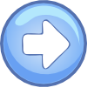 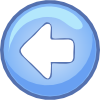 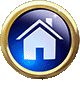 โลหะซินเตอร์
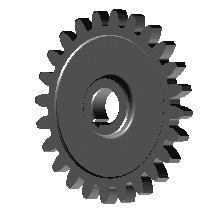 -  โลหะซินเตอร์  คือ  โลหะแข็งที่ผ่านกระบวนการซินเตอร์  ทำให้ได้โลหะที่มีความแข็งมาก  สำหรับใช้เป็นคมตัดโลหะชนิดต่างๆ		
	-  กระบวนการผลิตโลหะซินเตอร์  ใช้ทังสเตนคาร์ไบด์ประมาณ  70 – 85 %  ไททาเนียมคาร์ไบด์และแทนทาลั่มคาร์ไบด์ประมาณ  10 – 15 %  โคบอลต์เป็นวัสดุประสาน  5 – 15 %  ใช้ตัวมันบดตัวเองจนเป็นผงละเอียด  นำไปอัดขึ้นรูปด้วยแรงอัด  100  บาร์(บรรยากาศ)  นำไปอบในเตาไฟฟ้าที่อุณหภูมิ  800 – 1000 º C  นำชิ้นงานมาตกแต่งเสร็จแล้วนำไปอบให้หลอมละลายอีกครั้งที่อุณหภูมิ  1400 – 1700 º C  เมื่อปล่อยให้เย็นตัวจะได้โลหะที่แข็งมาก(98 – 99 %  ของเพชร) 
	-  มีความแข็ง  ทนต่อการสึกหรอได้ดีมาก  เป็นวัสดุคมตัดที่ให้กำลังตัดสูงกว่าเหล็กรอบสูง  5 – 8  เท่า  คงความคมและความแข็งที่อุณหภูมิงานได้สูง  แต่จะมีความเปราะ ไม่ทนต่อแรงกระแทก
      -  การใช้งานมักจะใช้ทำส่วนคมของวัสดุคมมีด  เช่น  แบบดึงเส้นลวด  เหล็กตัดเกลียว  ดอกกัด  ใบมีดกัด  และเครื่องมือขึ้นรูปโลหะแข็งอื่นๆ
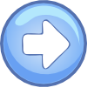 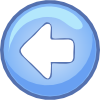 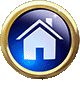 ภาพที่  3.8  ตัวอย่างงานโลหะซินเตอร์
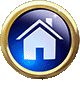 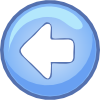